CMSC 28100Introduction to Complexity TheorySpring 2025Instructor: William Hoza
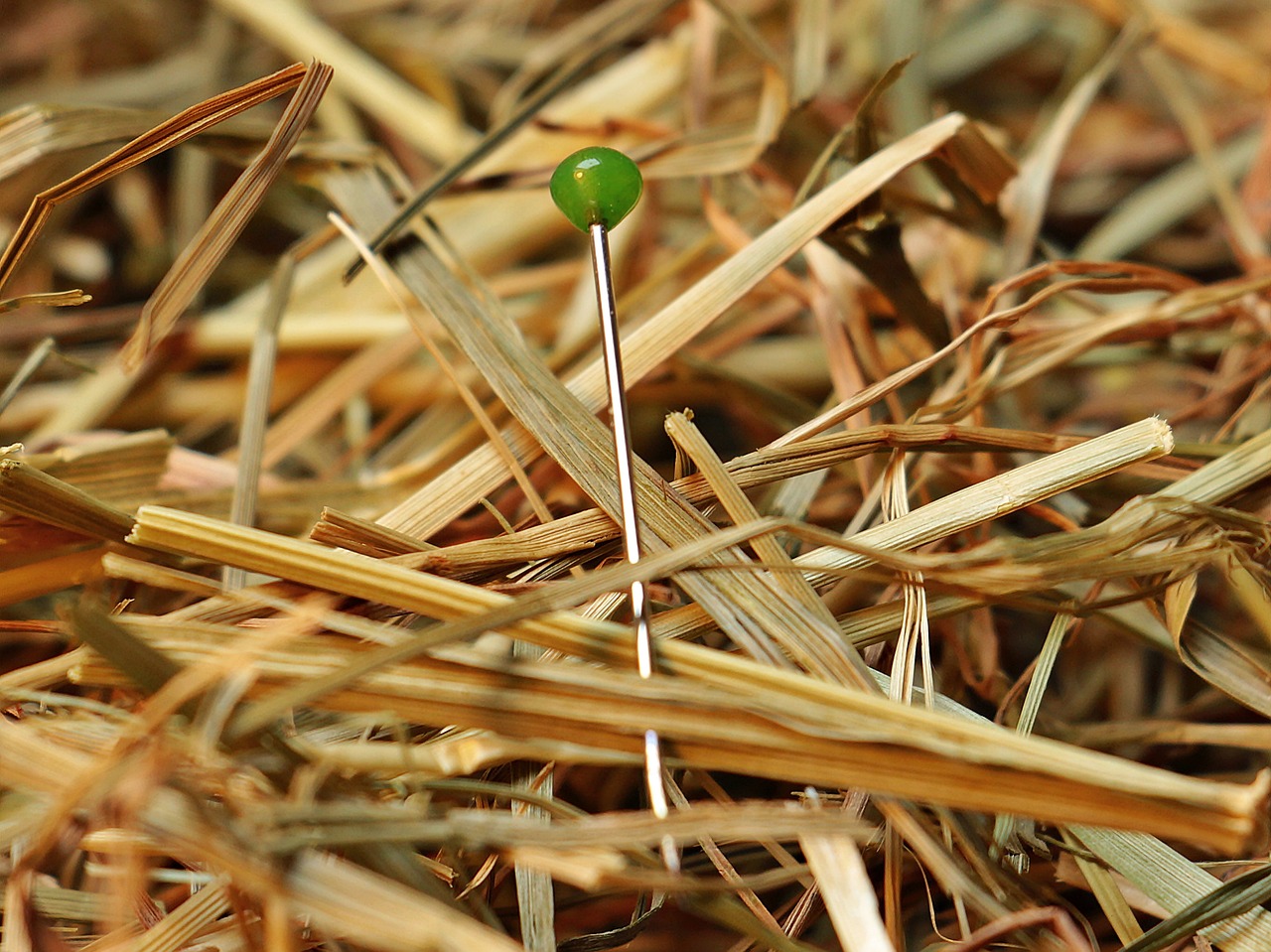 1
Arithmetic formulas
2
Polynomial identity testing
3
[Speaker Notes: PIT is more commonly defined in terms of arithmetic *circuits* rather than arithmetic formulas, but the distinction is not important for our purposes]
Evaluating an arithmetic formula
4
Bound on the magnitude of the output
5
Evaluating an arithmetic formula
6
Note on standards of rigor
Going forward, when we analyze specific algorithms, we will often assert that they run in polynomial time without a rigorous proof
In each case, one can rigorously prove the time bound by describing a TM implementation and reasoning about the motions of the heads…
But this is tedious
Note: We still prove correctness whenever it is nontrivial, just not efficiency
You should follow this convention on exercise 14 and beyond
7
Polynomial identity testing
8
Counting roots
C: It might have infinitely many
Respond at PollEv.com/whoza or text “whoza” to 22333
9
Polynomial Identity Lemma
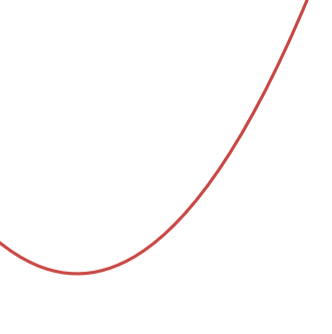 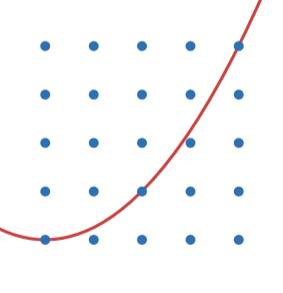 10
Fundamental Theorem of Algebra
11
12
Polynomial identity testing: Recap
13
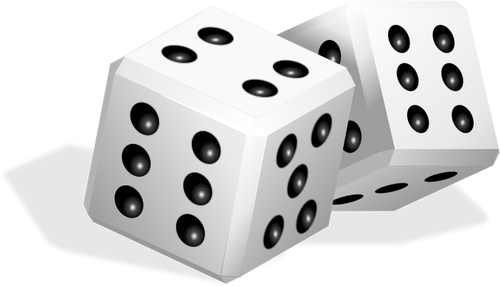 14
Amplification lemma
15
Proof of the amplification lemma (1 slide)
D: Not enough information
Respond at PollEv.com/whoza or text “whoza” to 22333
16
[Speaker Notes: See the textbook for a proof of the general case]
17
Extended Church-Turing Thesis
18